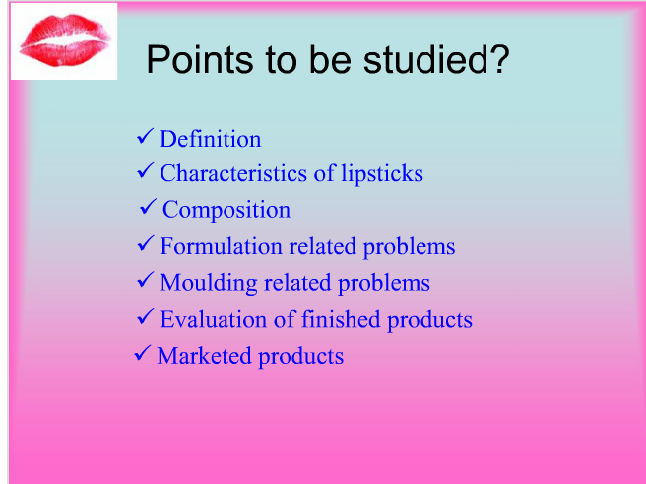 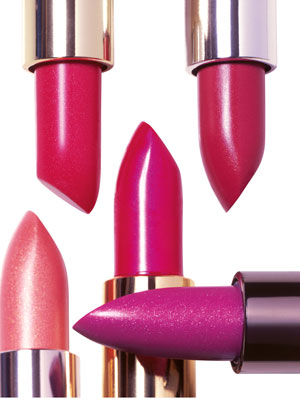 ANATOMY OF LIPS
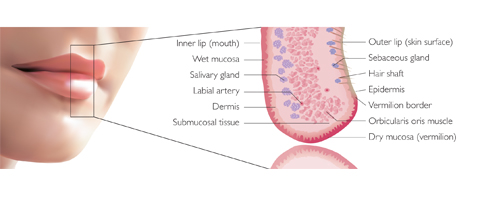 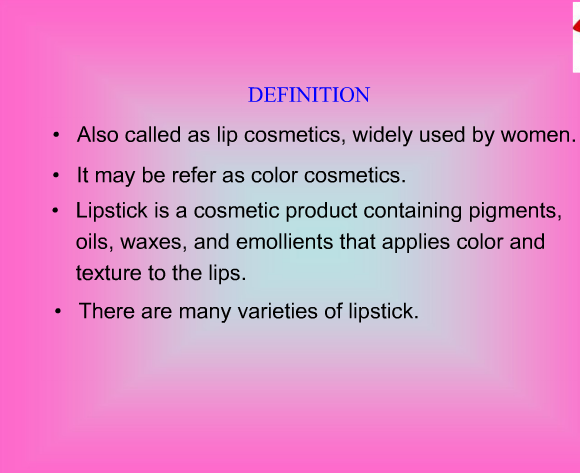 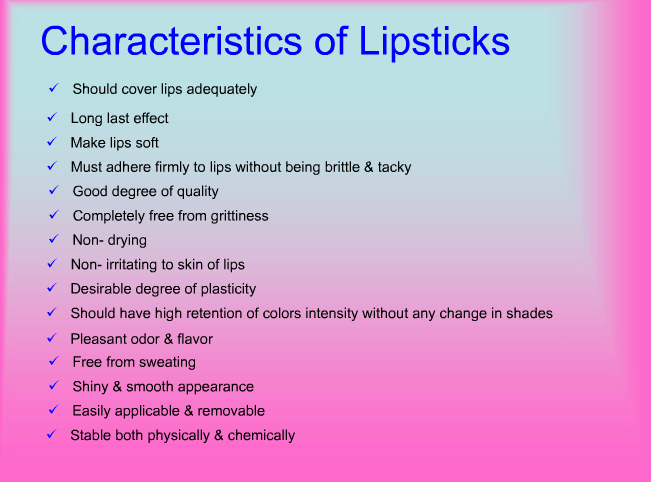 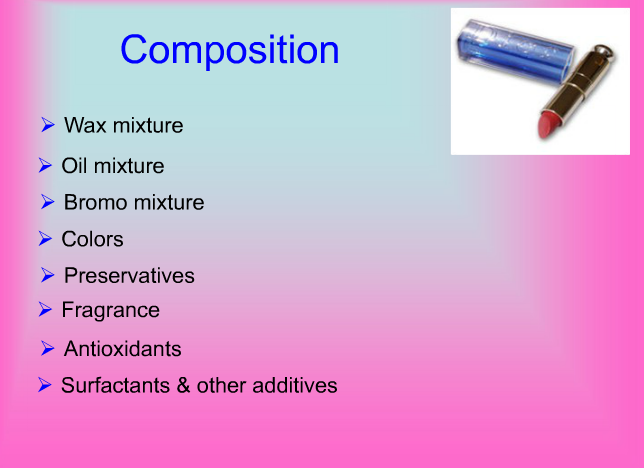 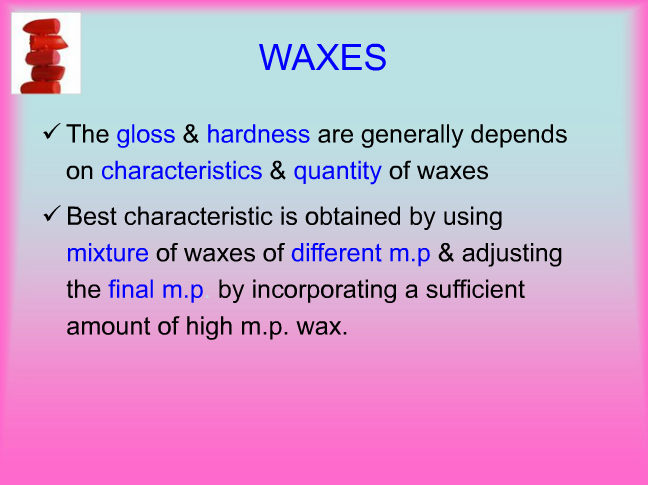 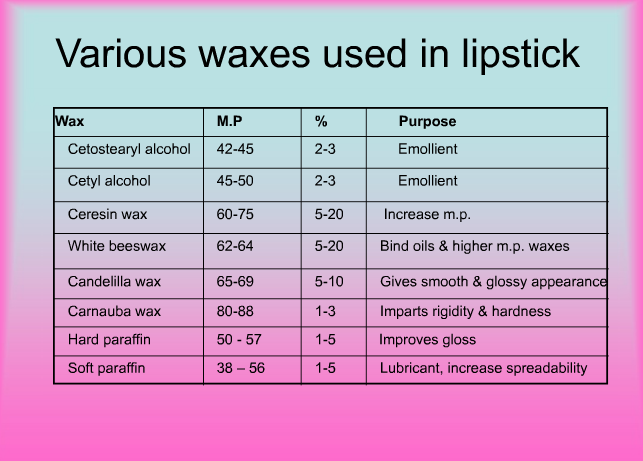 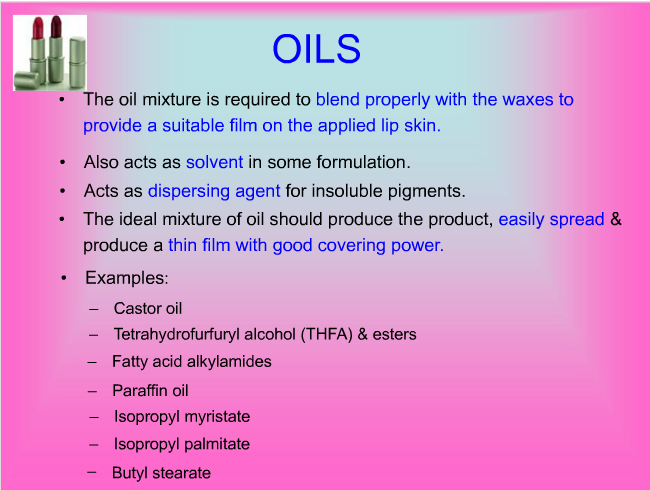 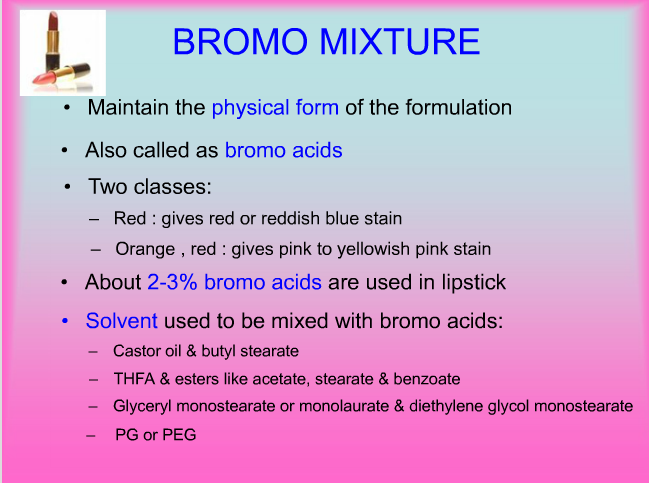 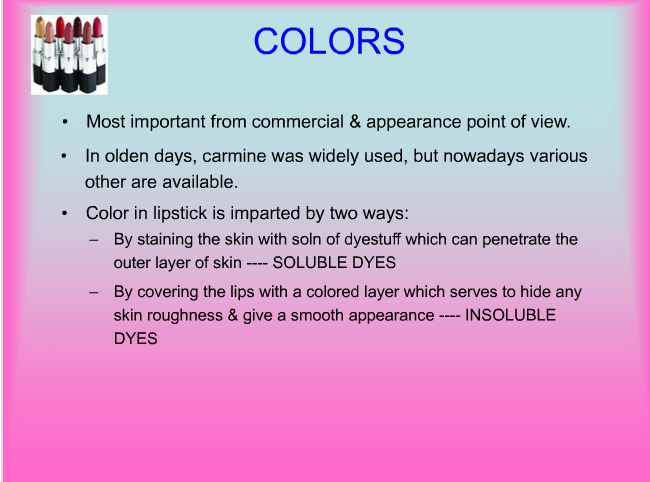 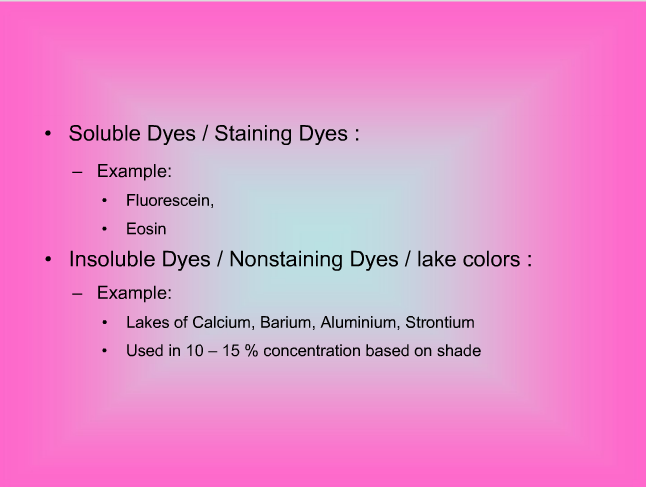 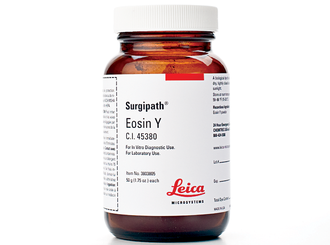 INSOLUBLE ORANGE COMPOUND
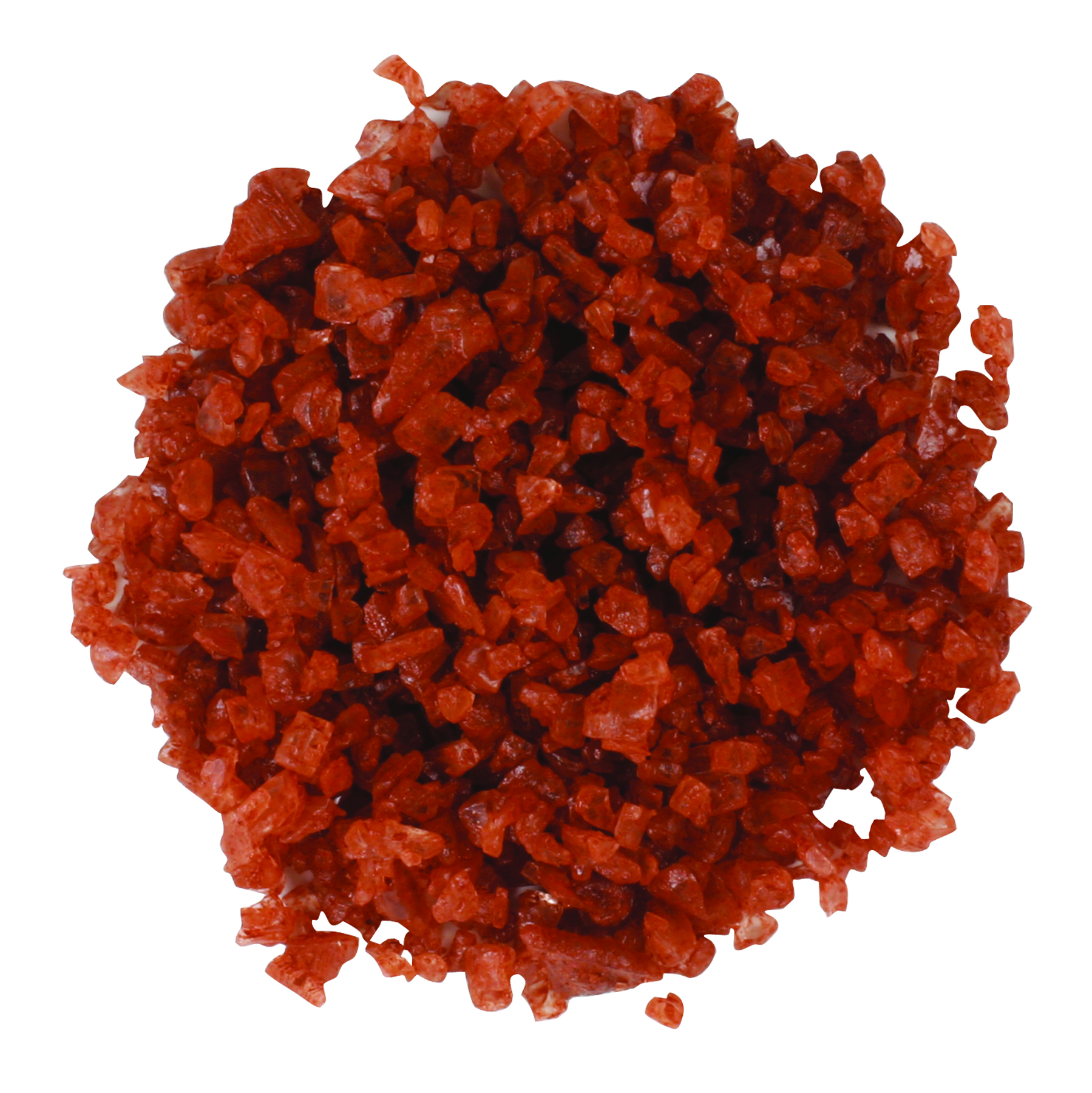 INTENSE RED COLOUR WHEN pH  CHANGES TO LESS THAN 4
EOSIN
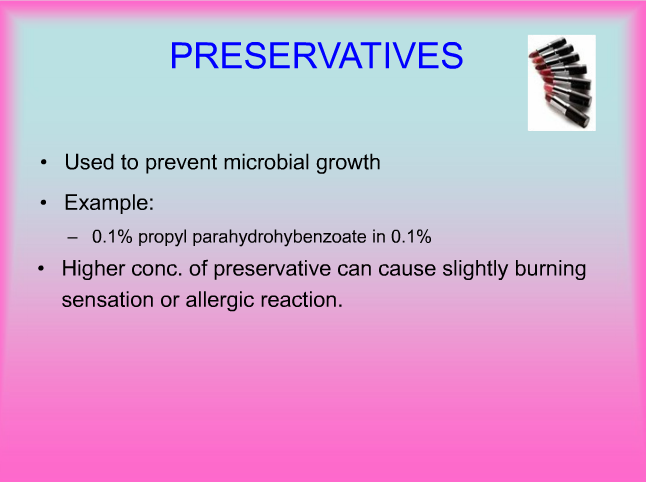 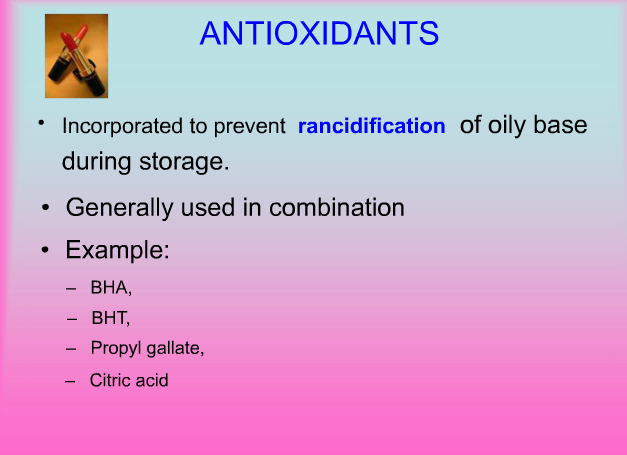 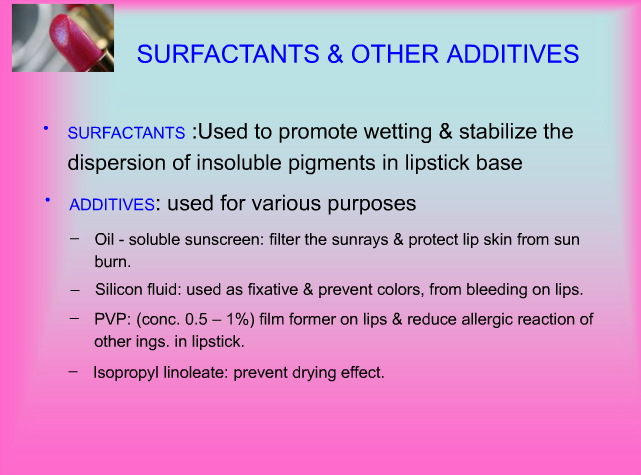 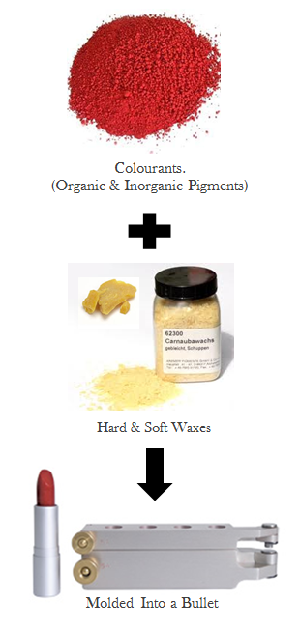 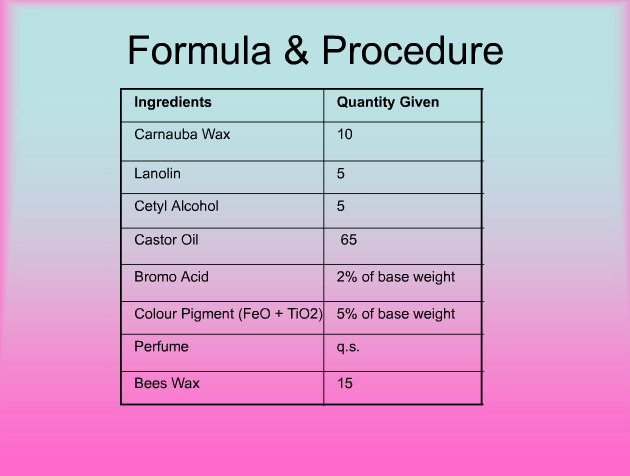 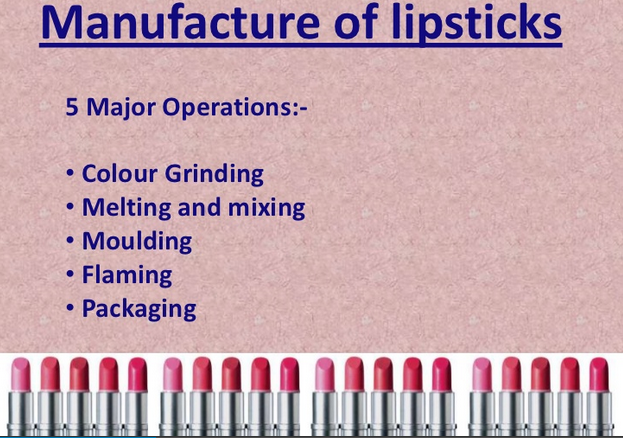 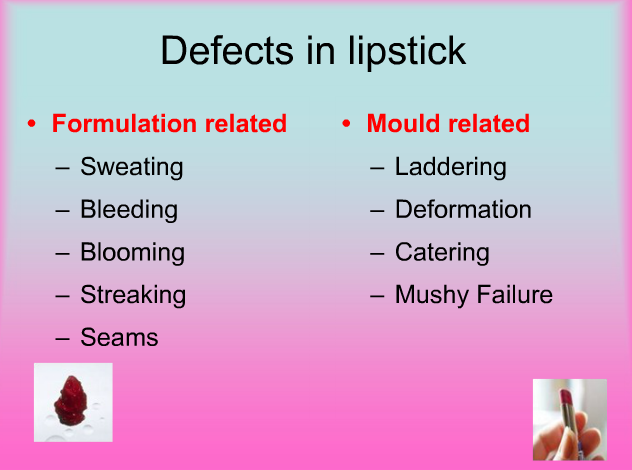 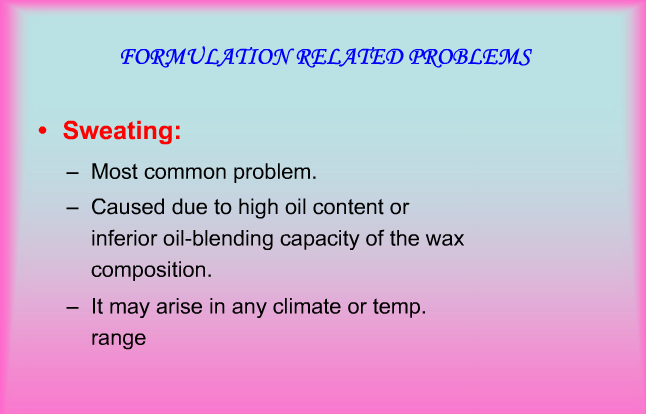 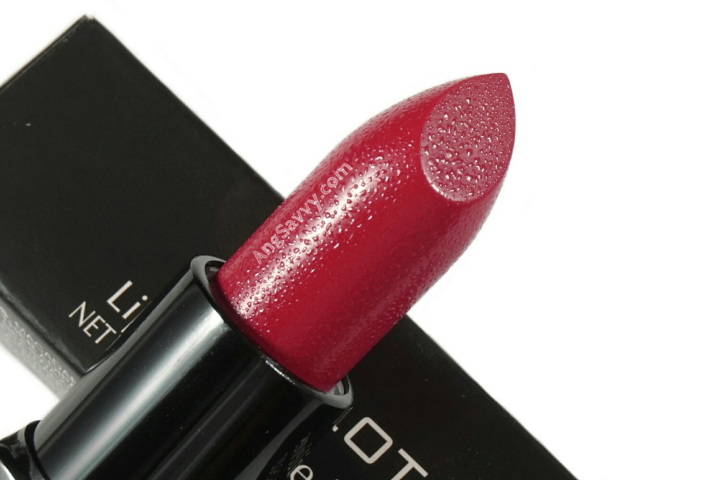 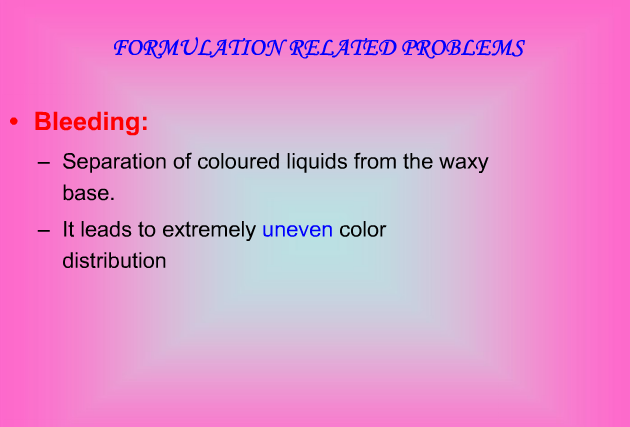 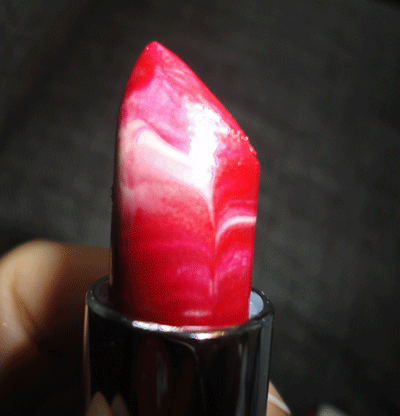 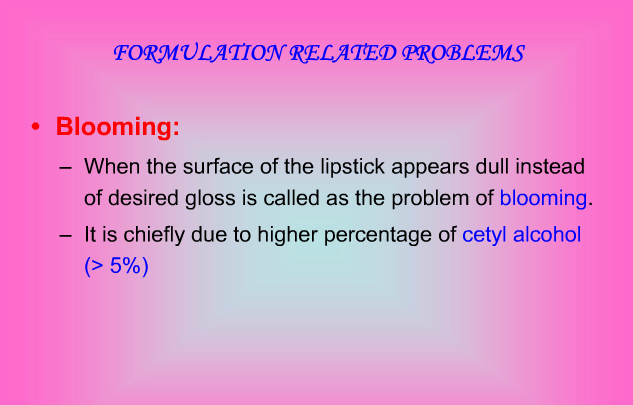 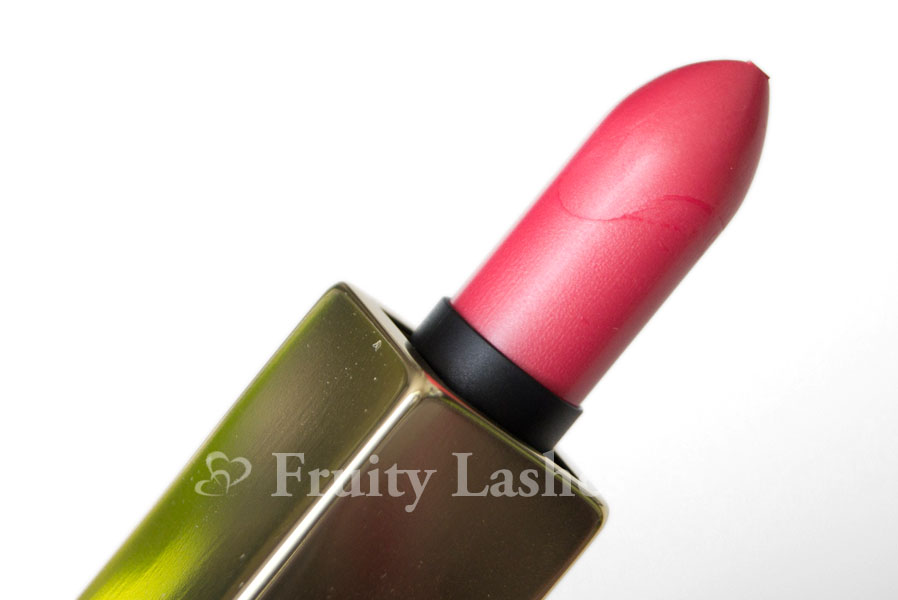 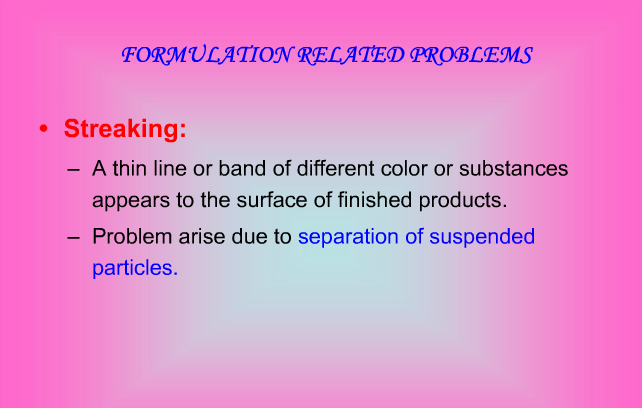 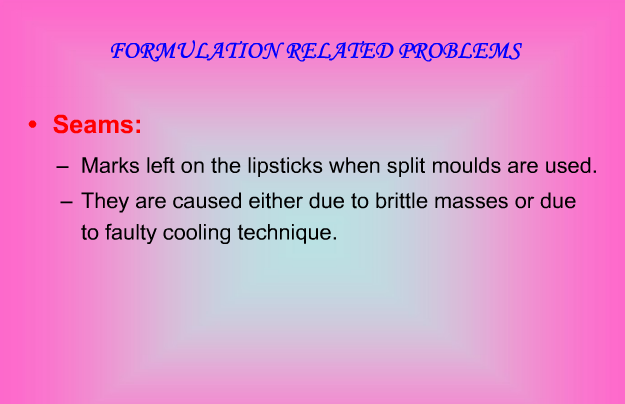 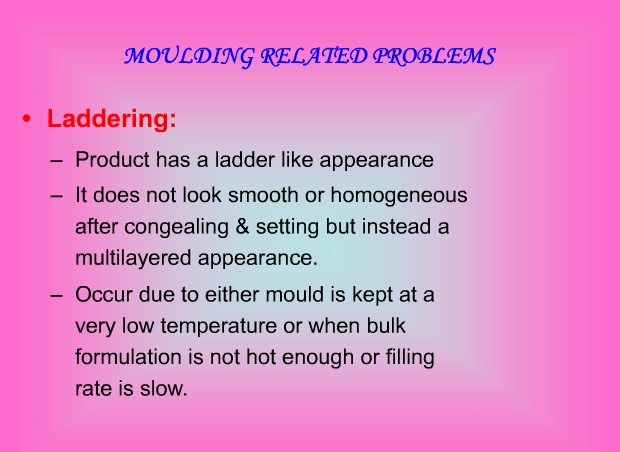 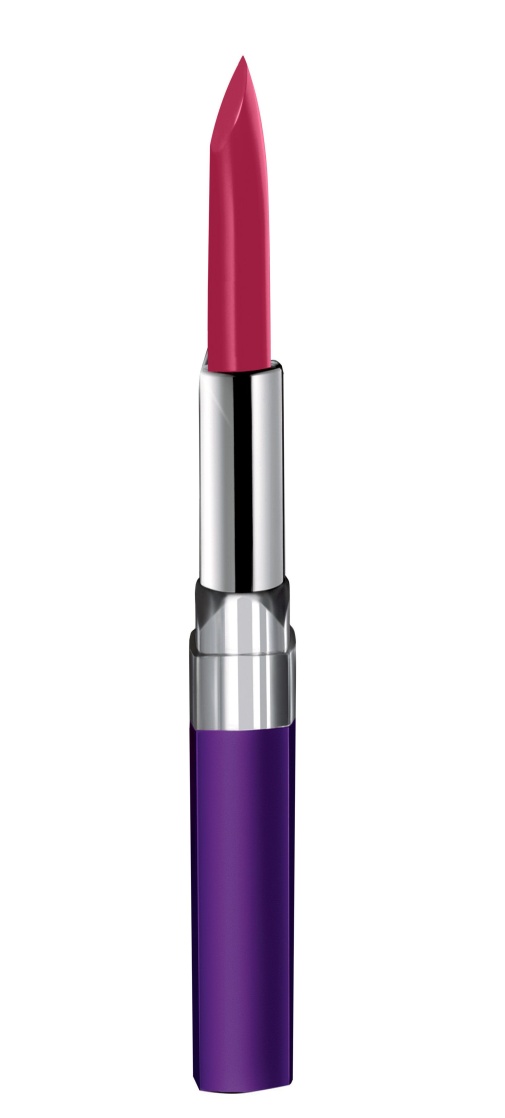 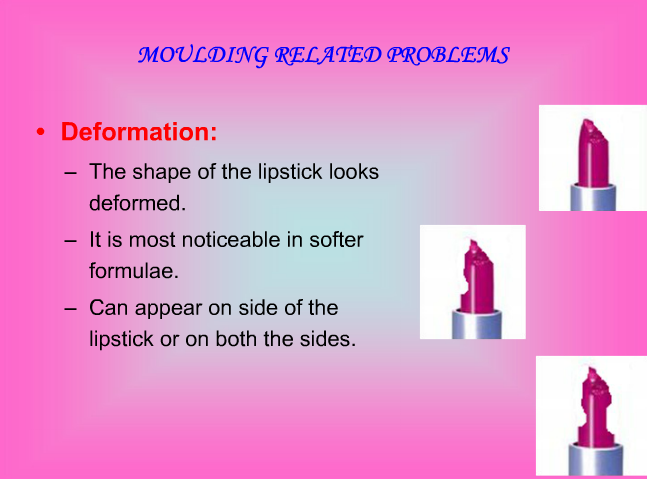 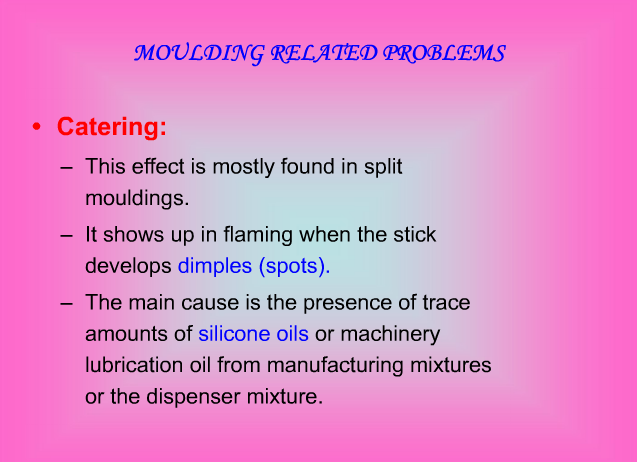 Quality control tests
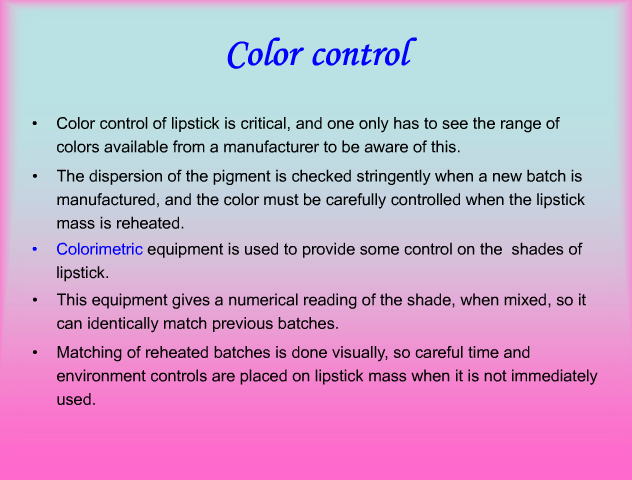 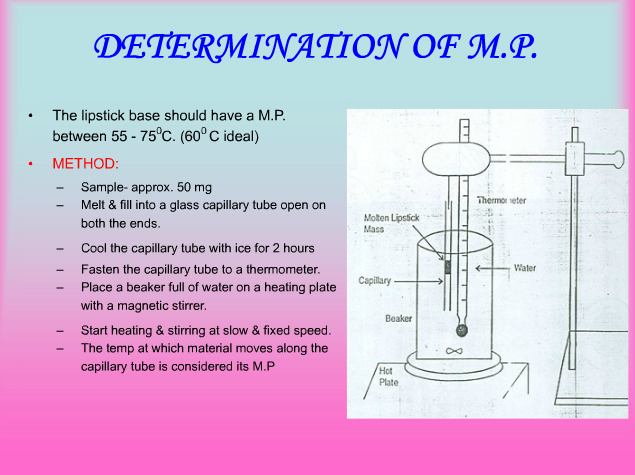 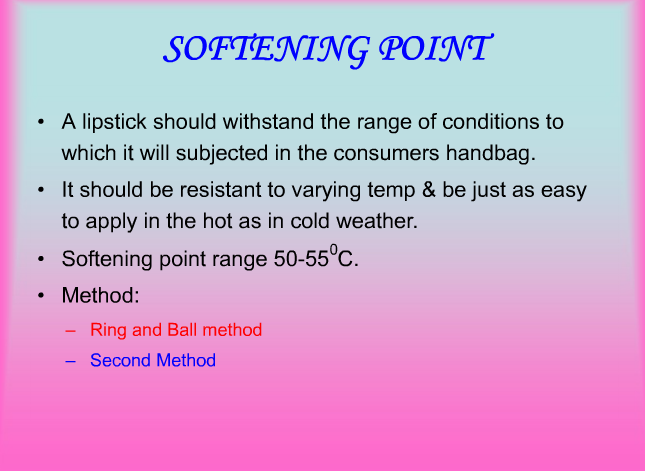 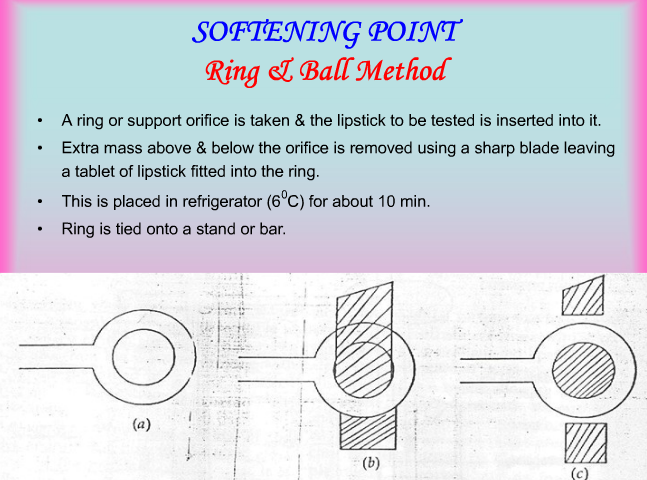 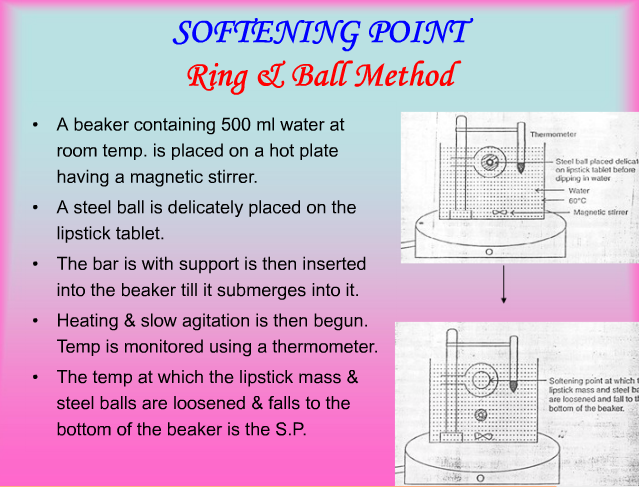 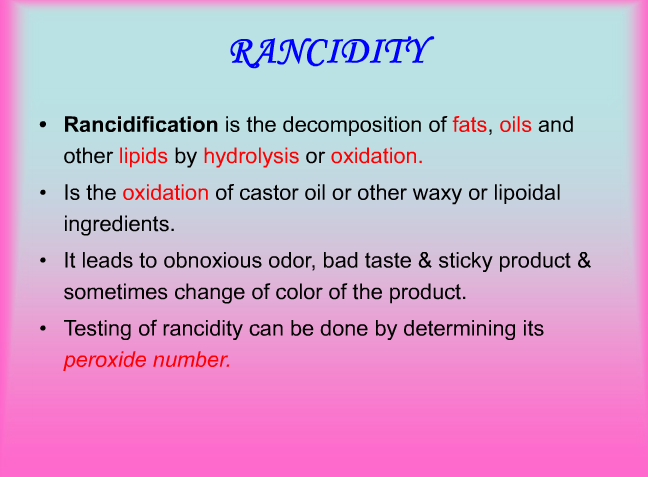 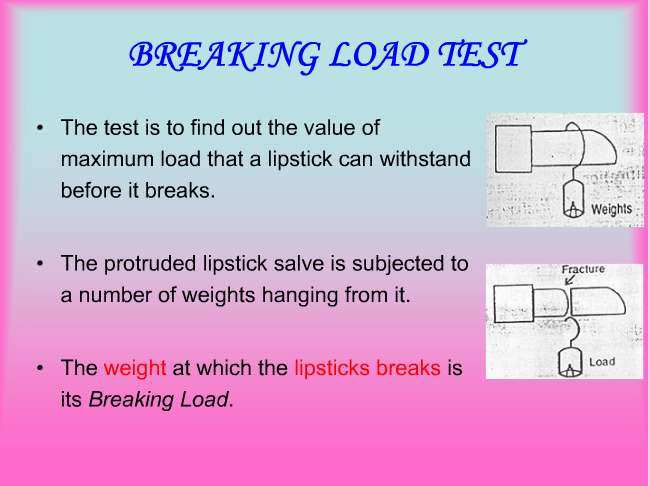 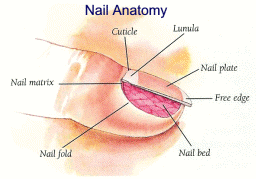 CUTICLE SOFTENERS
NAIL WHITE
CUTICLE  SOFTENERS
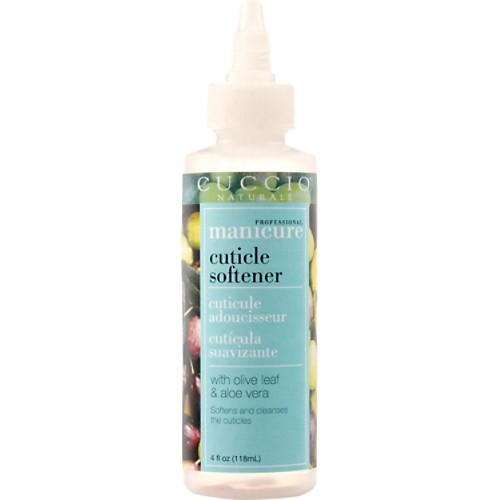 DEFINATION : CUTICLE  ARE  CREAMS THAT  SOFTEN THE CUTICLE AS WELL AS PREVENT NAILS FROM BECOMING BRITTLE AND RIBBED
FORMULATION CONSIDERATION:
QUATERNARY AMMONIUM COMPOUNDS ARE PROMINENT IN THIS CLASS

       MECHANISM OF ACTION: SOFTENING ACTION DUE TO INCREASE AFFINITY FOR PROTEIN AND INCREASES WITH INCREASING MOLECULAR WEIGHT

2. CETYL PYRIDINIUM CHLORIDE AND STEARYL DIMETHYL BENZYL AMMONIUM CHLORIDE ARE ALSO USED AT 3-5% AND BACTERICIDAL ACTION

UREA ADDED TO PROMOTE SWELLING  OF KERATIN AND ENHANCE CUTICLE SOFTENING
LANOLIN AND ISOPROPYL MYRISTATE WILLL CONFER IMPROVED EMOLLIENCY.
NONIONIC THICKENING AGENTS SUCH AS METHYLCELLULOSE  WILL INCREASE VISCOSITY
NAIL BLEACHES
DEFINATION: SOLUTIONS OR CREAMS  USED FOR THE REMOVAL OF INK OR TOBOCCO STAINS FROM THE  NAILS.
AQUEOUS SOLUTIONS OR ORGANIC ACIDS SUCH AS CITRIC OR TARTARIC ACIDS OR 4% HCL IN GYCERIN OR WATER HAS BEEN RECOMMENDED
FORMULATION
NAIL STRENGTHENER
DEFINATION: TO PREVENT DRY FINGERNAILS FROM BREAKING AND TO ENHANCE APPERANCE  TO ELIMINATE BRITTLENESS AND DRYNESS
FORMULATION
WATER SOLUBLE METALLIC ASTRINGENT SALTS SUCH AS ALUMINIUM SULPHATE, POTASSIUM, SODIUM ALUMS,ZINC ACETATE 
DIPPING THE NAILS IN 1-5% SOLUTION FOR 5-10 MINS  IF EXCEEDING 5-10 MINS NAILS BECOMES  DRY AND WRINKLED
5-20% OF GLYCERIN AS HUMECTANT TO RETARD EVAPORATION OF WTER AND ENHANCED PENETRATION
PARTIALLY POLYMERIZED FORMALDEHYDE SOLUTION USED ASCROSS LINKING AGENTS AS CROSS LINKING AGENTS IN NAIL HARDENING PREPARATIONS
NAIL WHITES
Nail whites are preparations used to produce an even white edge to the nails.
RAW MATERIALS
1. They are based on an inert white pigment such as zinc oxide , titanium dioxide, KAOLIN
2. Pigment forms 20-30% by white forms a stiff base